М.И. Кутузов – полководец и дипломат 
(презентация)




Разработал:
 учитель истории МБОУ СОШ № 12 г. Абакана 
Архипкина Анастасия Валерьевна
В 2015 г. исполнилось 270 лет со дня рождения талантливого полководца, дипломата М. И. Кутузова.
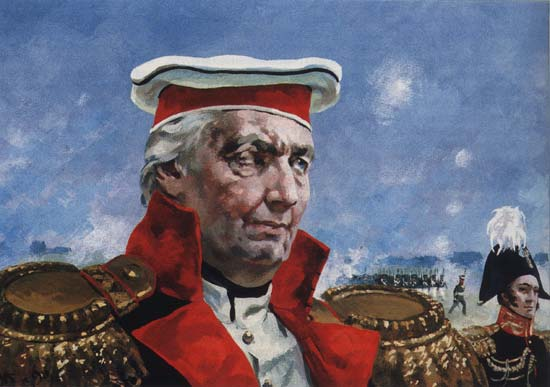 Портрет М. И. Кутузова в мундире полковника Луганского пикинерного полка
Кутузов Михаил Илларионович(1745-1813 гг.)
Происходил из старинного дворянского рода. 
Получив прекрасное домашнее воспитание, 12-летний Михаил после сдачи экзамена в 1759 г. был зачислен капралом в Соединенную Артиллерийскую и Инженерную дворянскую школу; 
1761 г.  получил первый офицерский чин;
 1762 г. в чине капитана был назначен командиром роты Астраханского пехотного полка, во главе которого стоял полковник А. В. Суворов.
Участие в русско-турецких войнах
Школой воинского мастерства стало его участие в русско-турецкой войне 1768-1774гг.  
В 1774 г. в бою с крымчаками близ Алушты Кутузов со знаменем в руке вел за собой солдат в бой, был тяжело ранен: пуля вошла ниже левого виска и вышла у правого глаза. Вопреки бытующему и сегодня мнению, это было не так. Пуля шла на излете, и лишь по касательной задела висок и глаз Кутузова. При этом зрение Кутузова сохранилось и повязку, на глазу он никогда не носил.
Лечивший его хирург Массот так прокомментировал его рану: «Должно полагать, что судьба назначает Кутузова к чему-нибудь великому, ибо он остался жив после двух ран, смертельных по всем правилам науки медицинской».
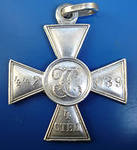 был удостоен ордена 
святого Георгия 4-й степени
Участие в русско-турецких войнах
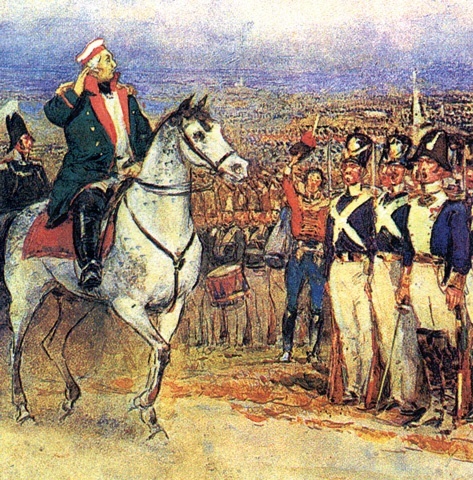 В составе Екатеринославской армии Потемкина в 1788 г. Кутузов принял участие в осаде Очакова. 
В ноябре 1790 г. Кутузов присоединился к войскам Суворова, осаждавшим Измаил. При штурме этой грозной крепости он возглавлял 6-ю колонну.
«Генерал Кутузов шел у меня на левом крыле,  но был моей правою рукою».
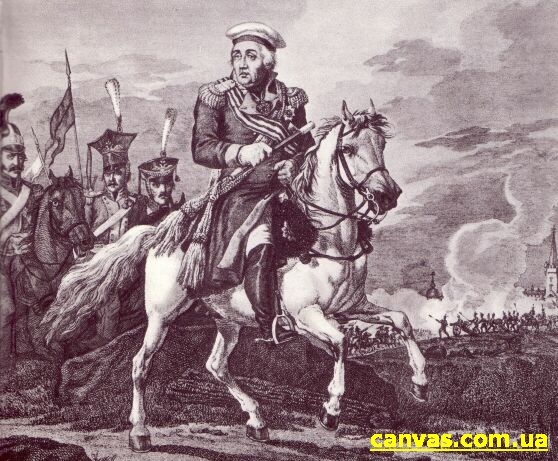 А.В. Суворов
Многое Кутузов сделал для улучшения подготовки офицерских кадров: преподавал тактику, военную историю. 
В ходе Отечественной войны организовывал тактику «малой войны».
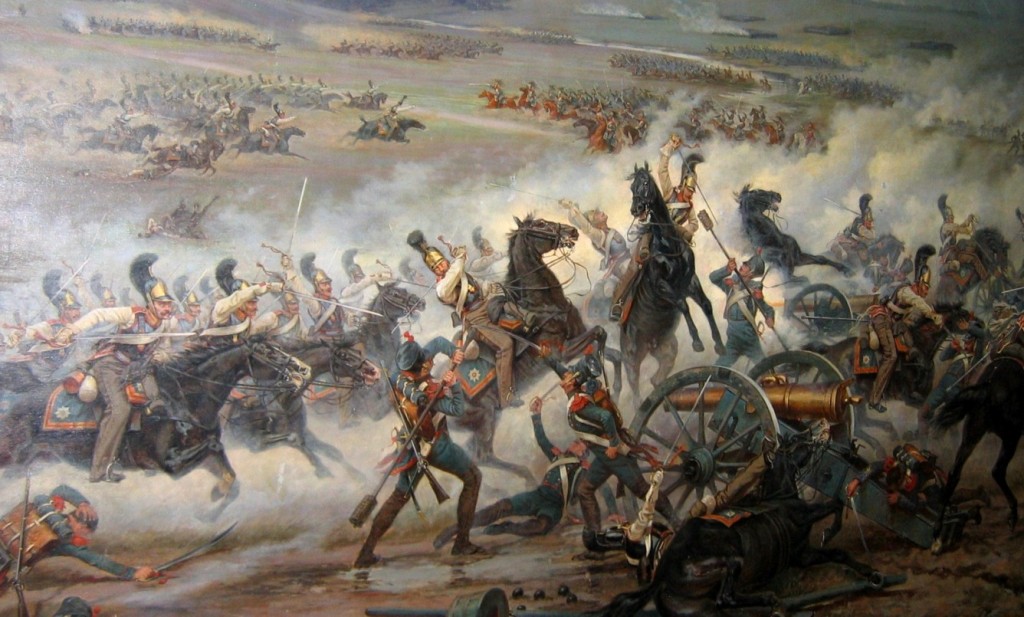 Война с Наполеоном 1805 года
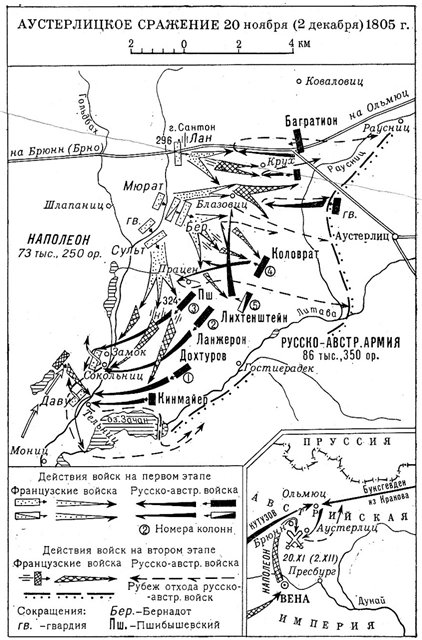 В 1805 он был назначен командующим войсками, действовавшими в Австрии против Наполеона. Ему удалось избавить армию от угрозы окружения, но прибывший Александр I под влиянием молодых советников настоял на проведении генерального сражения. Кутузов возражал, но не сумел отстоять своего мнения, и под Аустерлицем русско-австрийские войска потерпели сокрушительное поражение.
Кутузов как дипломат
Став в 1811 г.  главнокомандующим Молдавской армией, действовавшей против турок, Кутузов смог не только нанести им поражение под Рущуком (ныне Русе, Болгария), но и, проявив незаурядные дипломатические способности, подписал в 1812 г. выгодный для России Бухарестский мир. 
Удостоен был графским титулом (1811), а затем возведен в достоинство светлейшего князя (1812).
Кутузов и Отечественная война 1812 г.
В июне 1812 г. Наполеон объявляет войну России. Александр I назначает Кутузова главнокомандующим армии.
На Бородинском поле было дано генеральное сражение. За день боя русская армия нанесла тяжёлые потери французским войскам, но и сама по предварительным подсчетам к ночи того же дня потеряла почти половину личного состава регулярных войск.
А. Шепелюк. М.И. Кутузов на командном пункте в день Бородинского сражения
Александр I и придворные требовали, чтобы под Москвой Кутузов дал новое сражение.Кутузов подойдя к Москве, собрал военный совет в д.Фили и выслушав всех присутствующих заявил:
«С потерей Москвы не потеряна еще Россия…Но, когда уничтожится армия погибнет Москва и Россия».
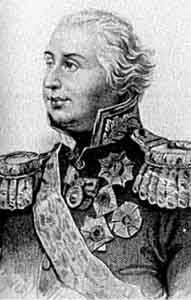 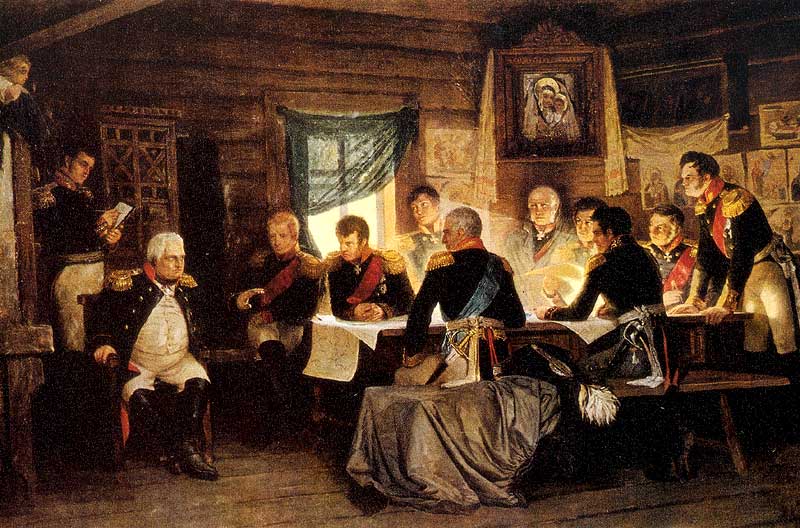 Совет в Филях сентябрь 1812 г.
За умелое руководство русской армией в 1812 г. он был пожалован чином генерал-фельдмаршала и титулом князя Смоленского. Он получил в награду также орден святого Георгия 1-й степени, став первым полным кавалером российского Военного ордена.
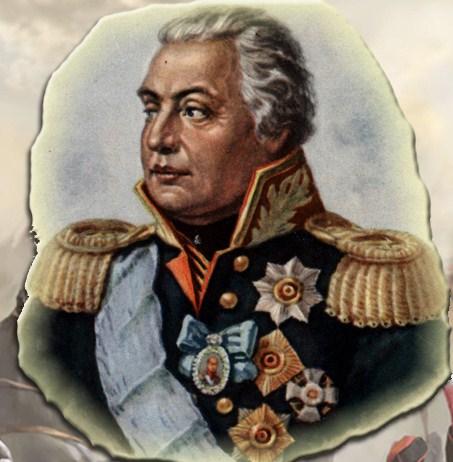 Решение Александра I двинуть армию дальше на запад Кутузов встретил без особого энтузиазма.
Под Лейбцегом он простудился и тяжело заболел. 
16-го апреля в г. Бунцлау (Польша) он скончался в возрасте 67 лет.
Гравюра М. Н. Воробьева 
«Похороны М. И. Кутузова», 1814 г.
Тело Кутузова было перевезено в Петербург, где погребено в Казанском соборе при всеобщей печали народа.
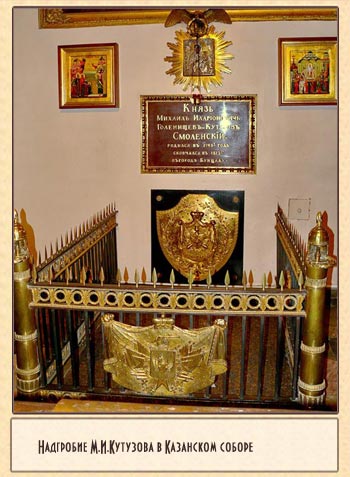 Современники и историки о Кутузове
Заключение
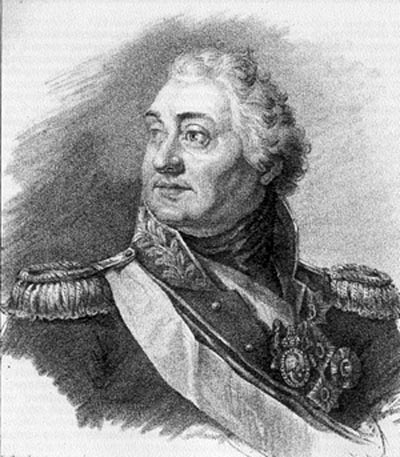 Полководец, дипломат, Кутузов был дважды смертельно ранен. Еще при жизни он сыскал и славу, и чины, и титулы. Кутузов поднял русское военное искусство на новую, более высокую ступень развития. Любимец народа, любимец армии, национальный русский герой умер в ореоле немеркнущей славы.
Источники иллюстраций
Сто великих полководцев. URL: http://100.histrf.ru/commanders/kutuzov-mikhail-illarionovich/ (дата обращения: 25.06.2015 г.).
Список литературы
Епифанова, О. П. Новые штрихи к портрету М. И. Кутузова  / О.П. Епифанова // Вопросы истории. – 1986. -  № 5. -  С. 181- 188.
Ивченко, Л.Л. Кутузов в отечественной историографии / Л.Л. Ивченко. URL: http://annuaire-fr.narod.ru/statji/FE2012/Ivchenko.pdf  (дата обращения: 2.06.2015 г.)
Мордиков, Н. Михаил Илларионович Кутузов  / Н. Мордиков // История и современность. URL: http://mordikov.fatal.ru/kutuzov_1.html  (дата обращения: 2.06.2015 г.)
Тарле, Е.В. Михаил Илларионович Кутузов – полководец и дипломат / Е.В. Тарле. URL: http://militera.lib.ru/bio/tarle2/index.html  (дата обращения: 8.06.2015 г.)
Сухоруков, В.С. Кутузов Михаил ИлларионовичСветлейший князь Смоленский, великий русский полководец, генерал-фельдмаршал / В.С. Сухоруков, Б.А. Ляхов  // Армия и флот. URL: http://www.armiyaiflot.ru/nomera/2005/02/20052.html  (дата обращения: 8.06.2015 г.)